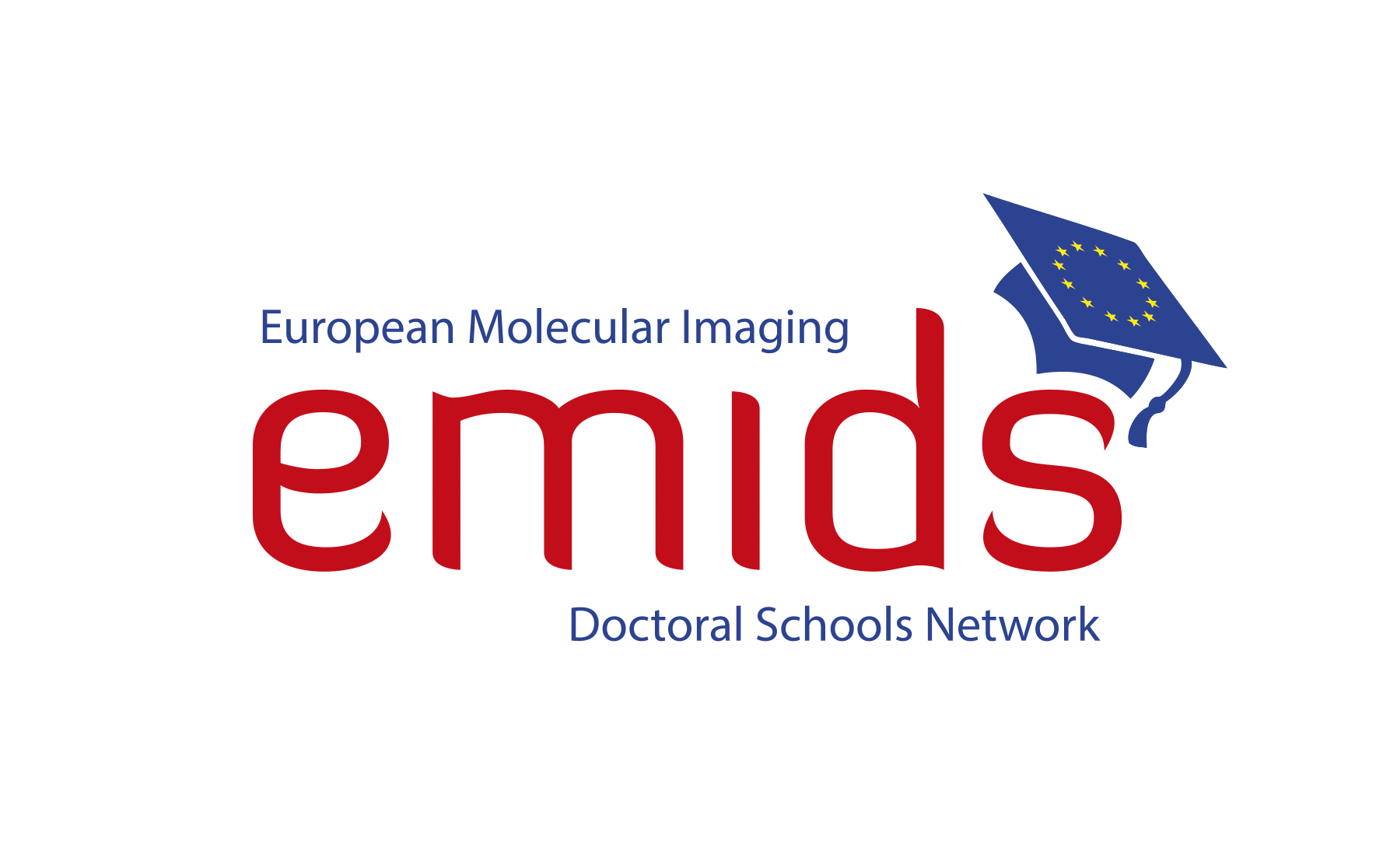 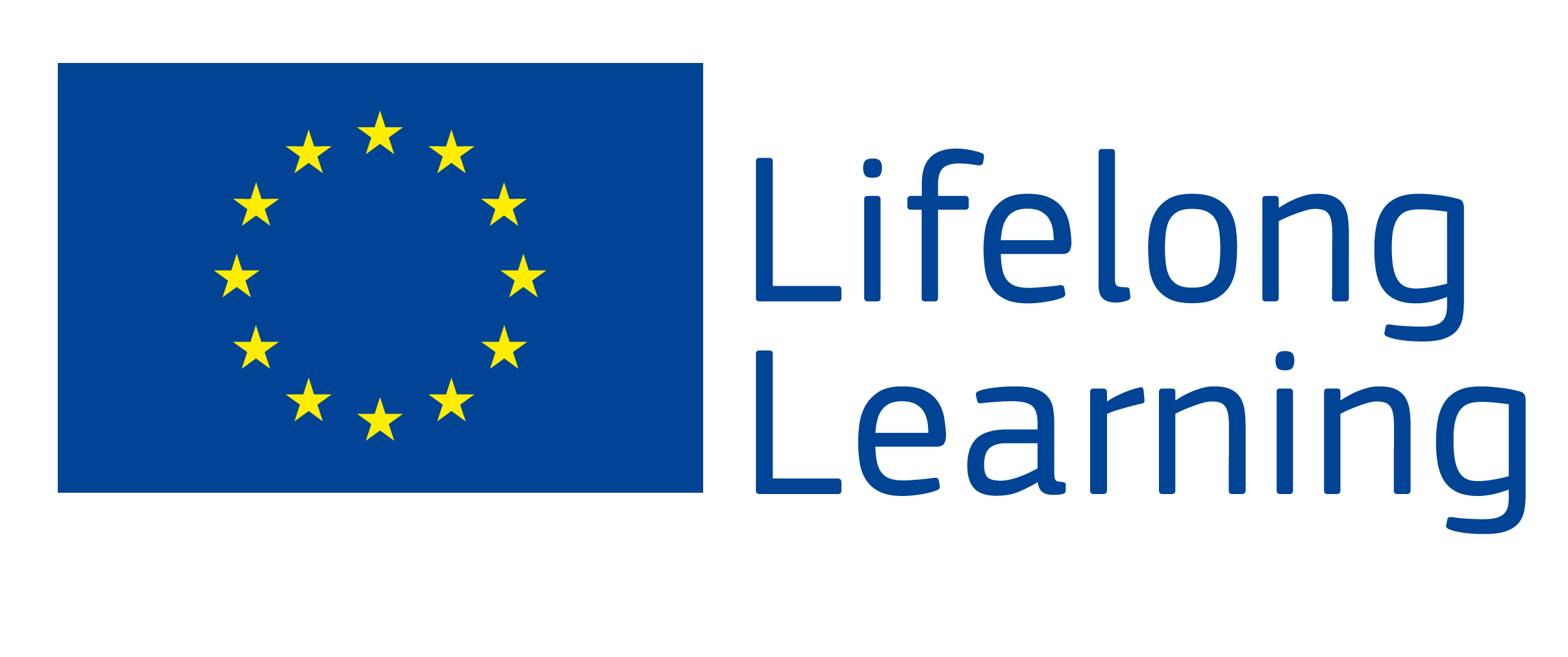 European Molecular Imaging Doctoral School
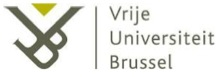 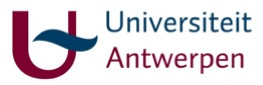 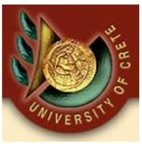 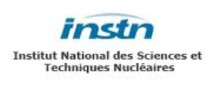 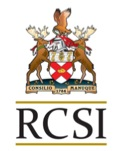 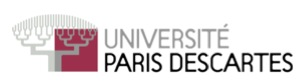 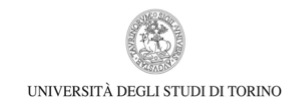 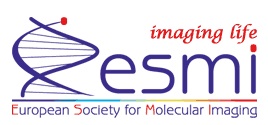 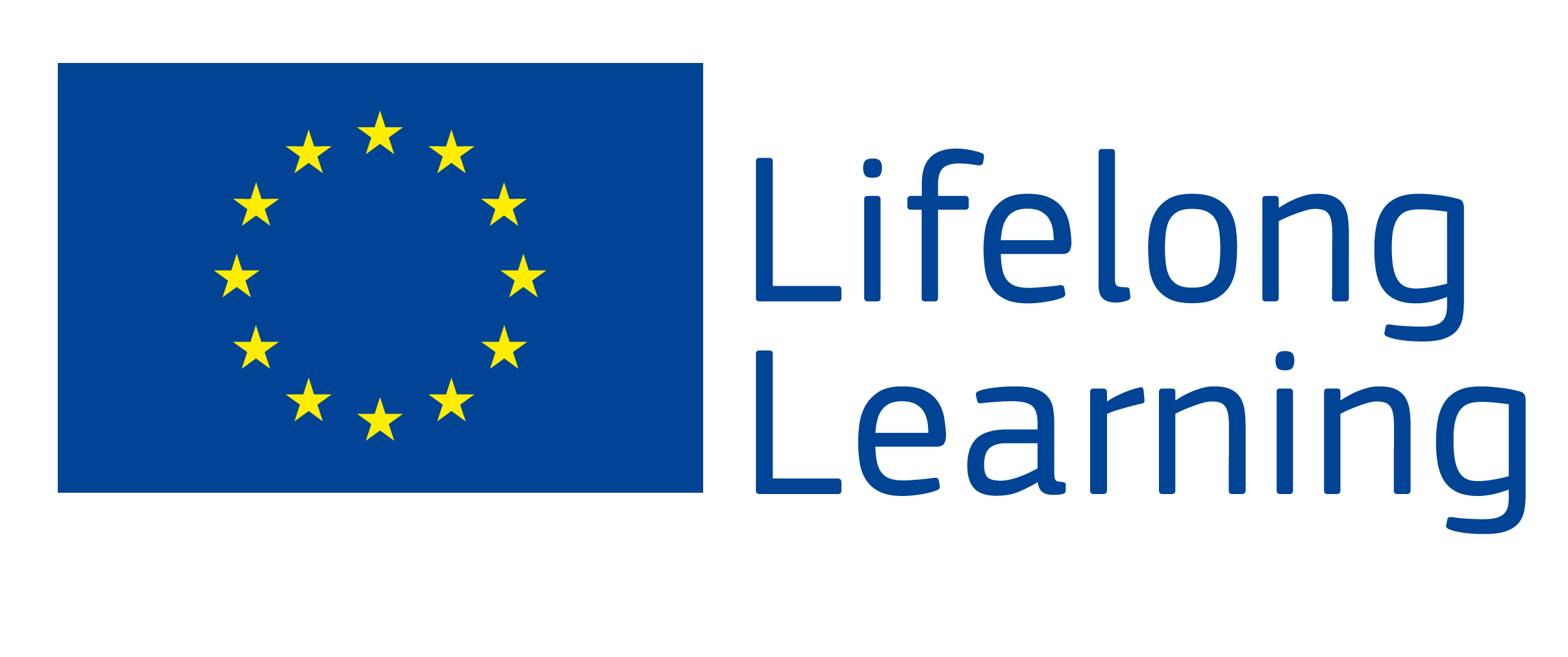 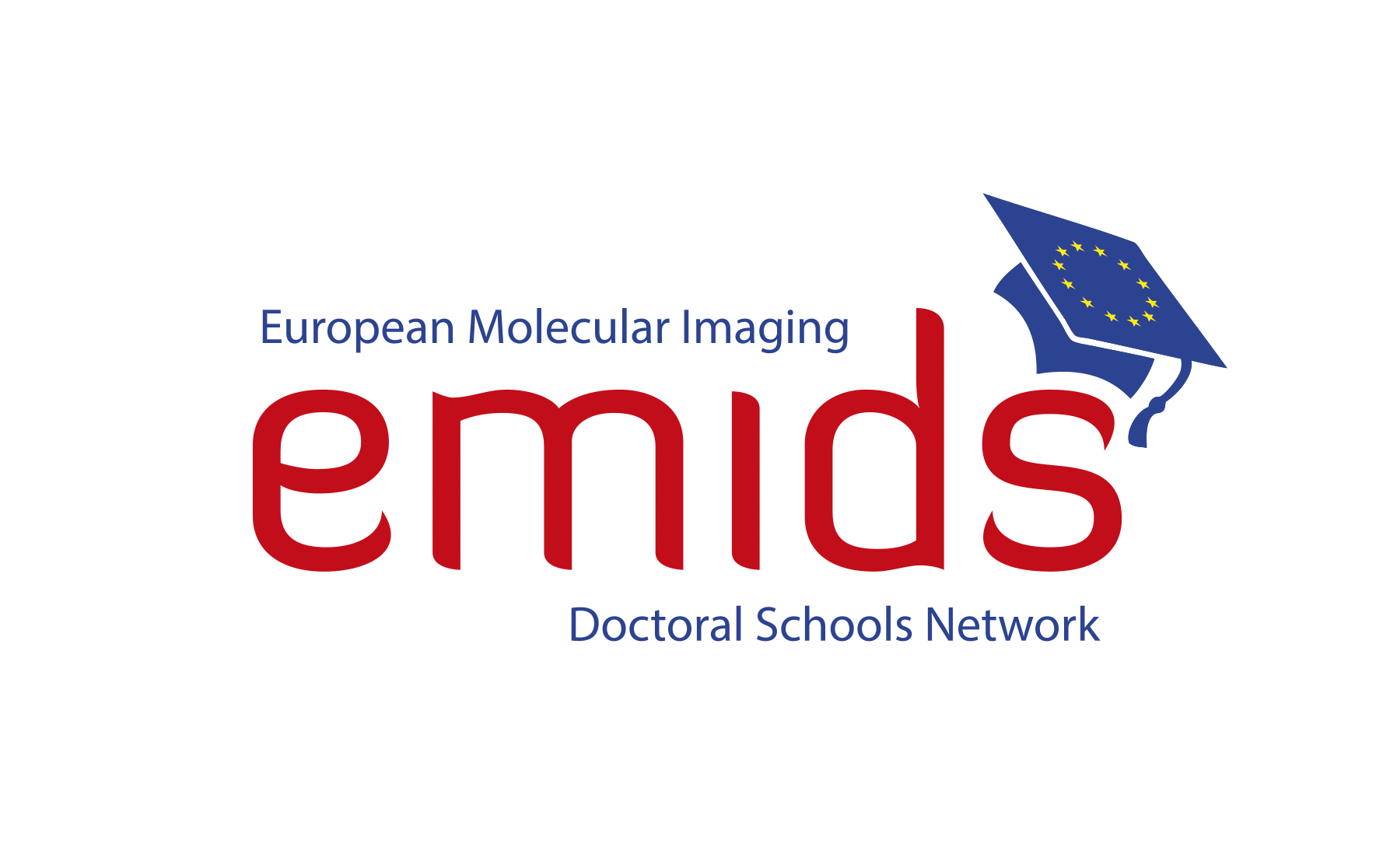 European Molecular Imaging Doctoral School
Academic
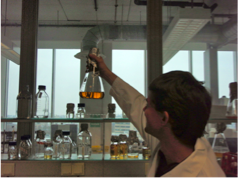 Industry
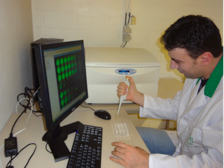 Molecular Imaging Professional
Expert training in Molecular Imaging
Promote PhD student mobility
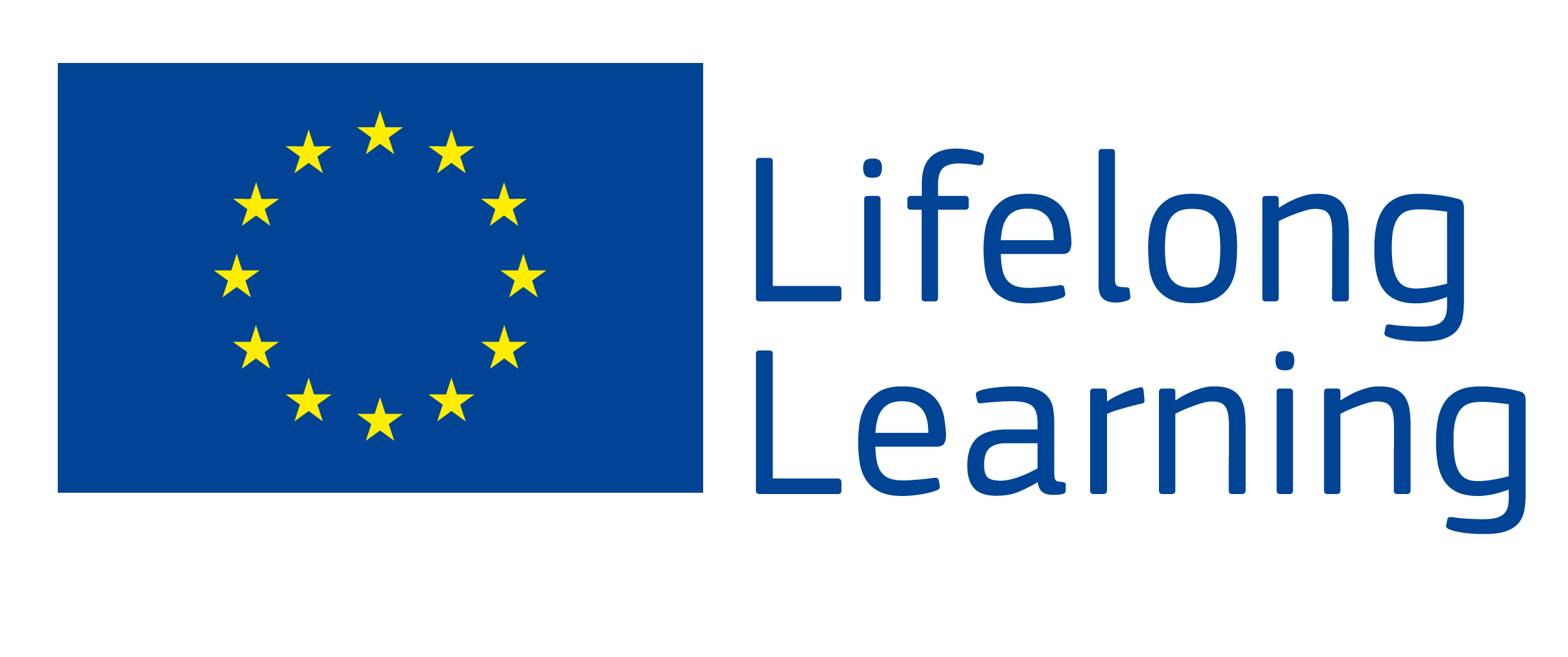 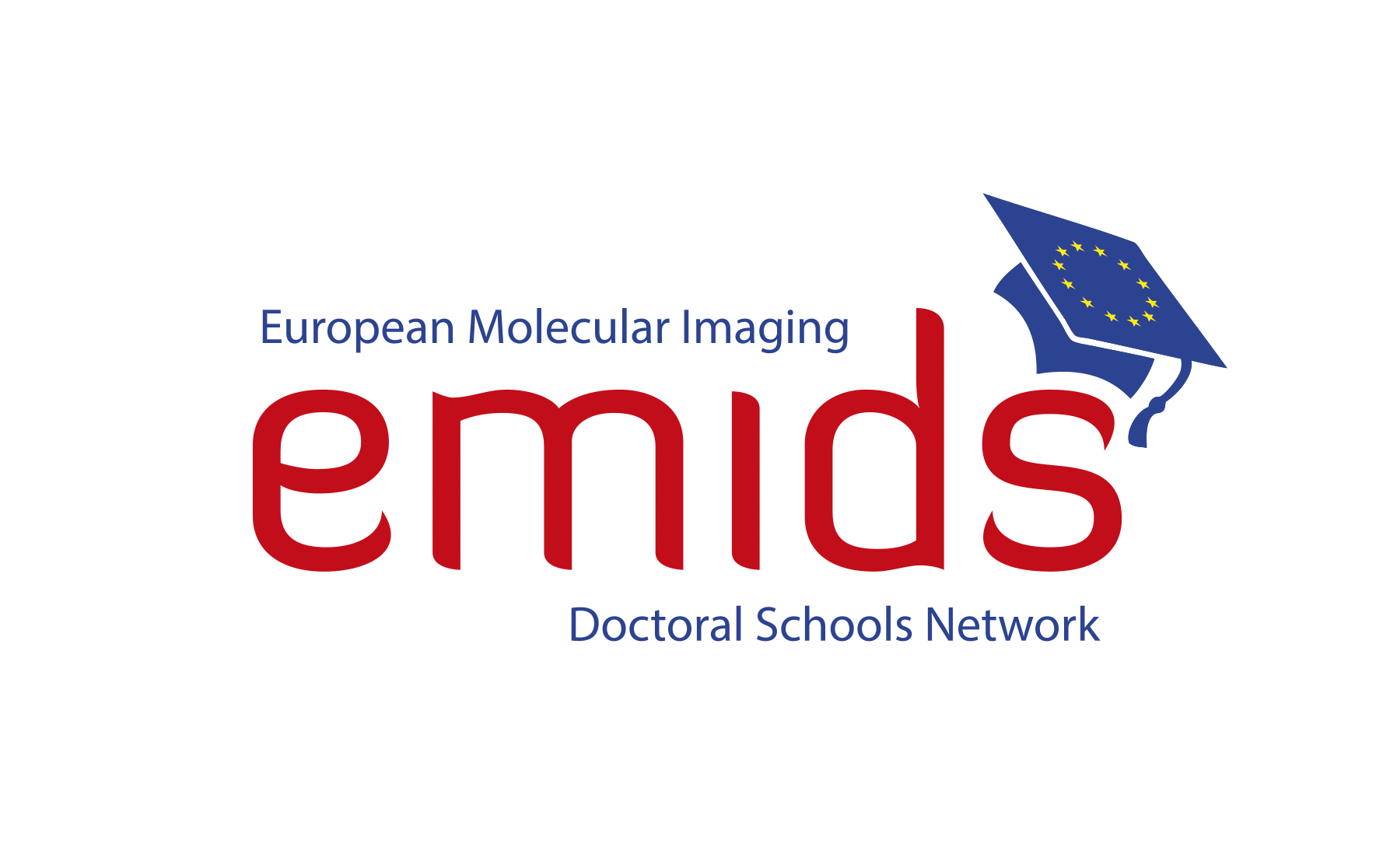 European Molecular Imaging Doctoral School
Biomedical Sciences, Bioengineering, Bioinformatics, Chemistry,  Physics, Pharmacy, Medicine, EMMI,….
EMIDS  Whom?
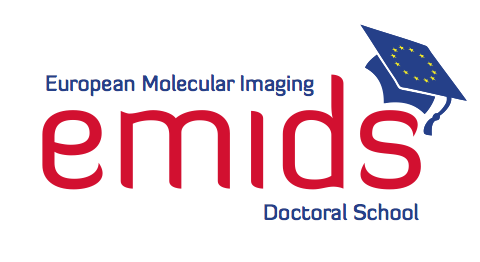 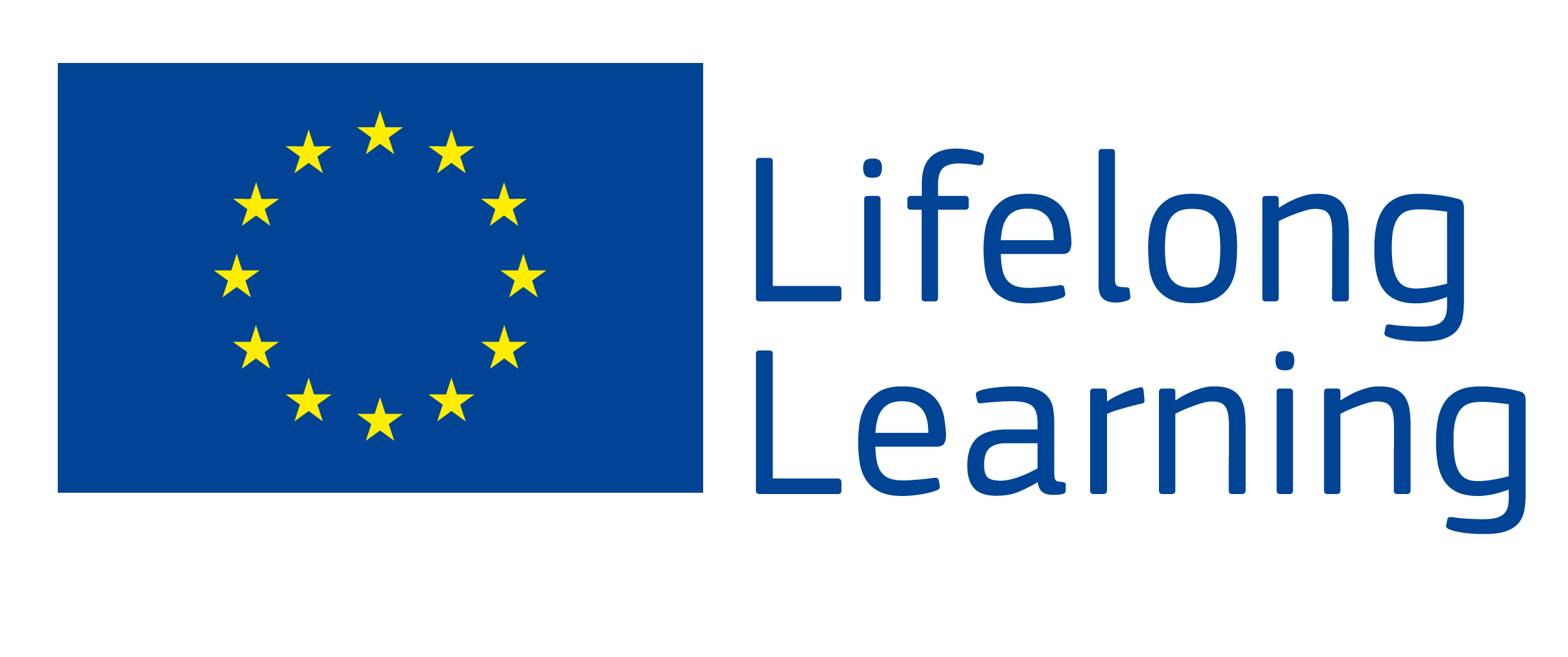 European Molecular Imaging Doctoral School
EMIDS        2-3 year program or more
3-6 months 
training abroad
Active participation  
@ EMIM meetings
Doctoral 
dissertation
Molecular 
Imaging workshops
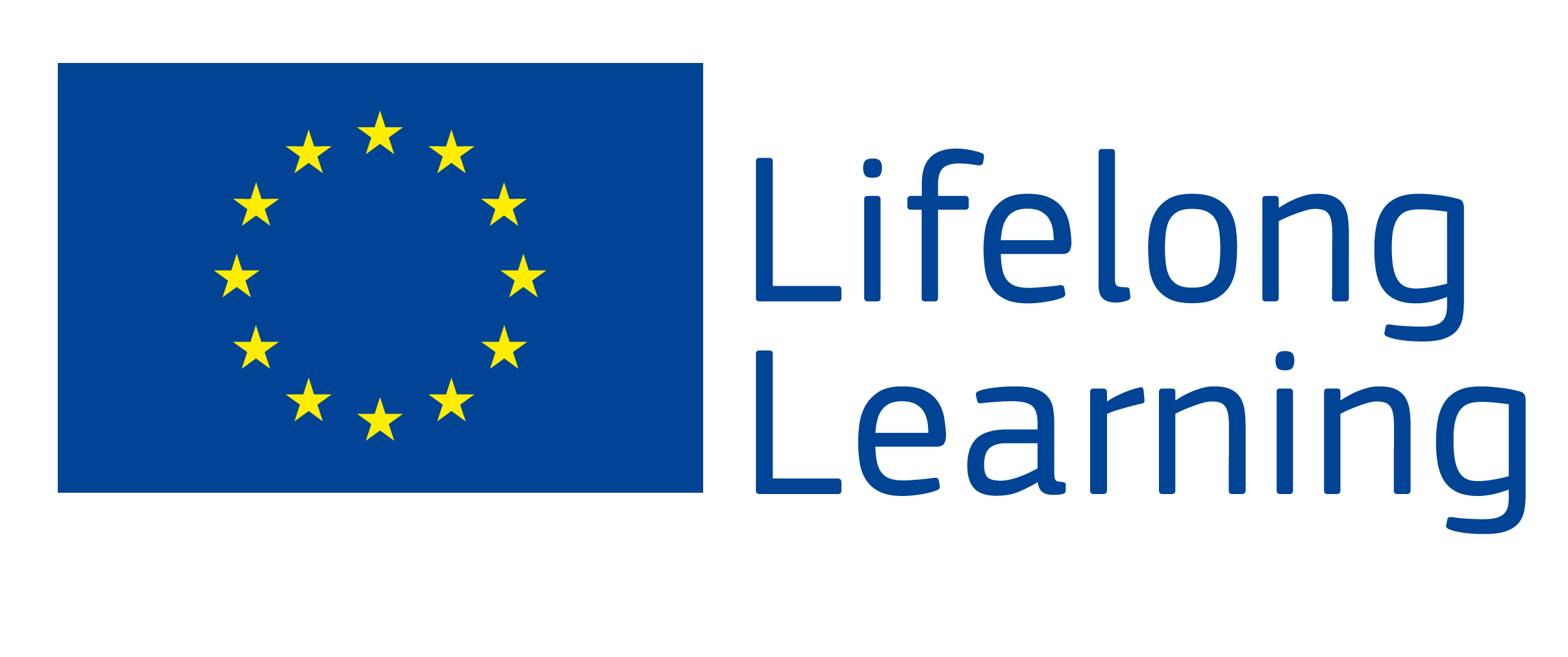 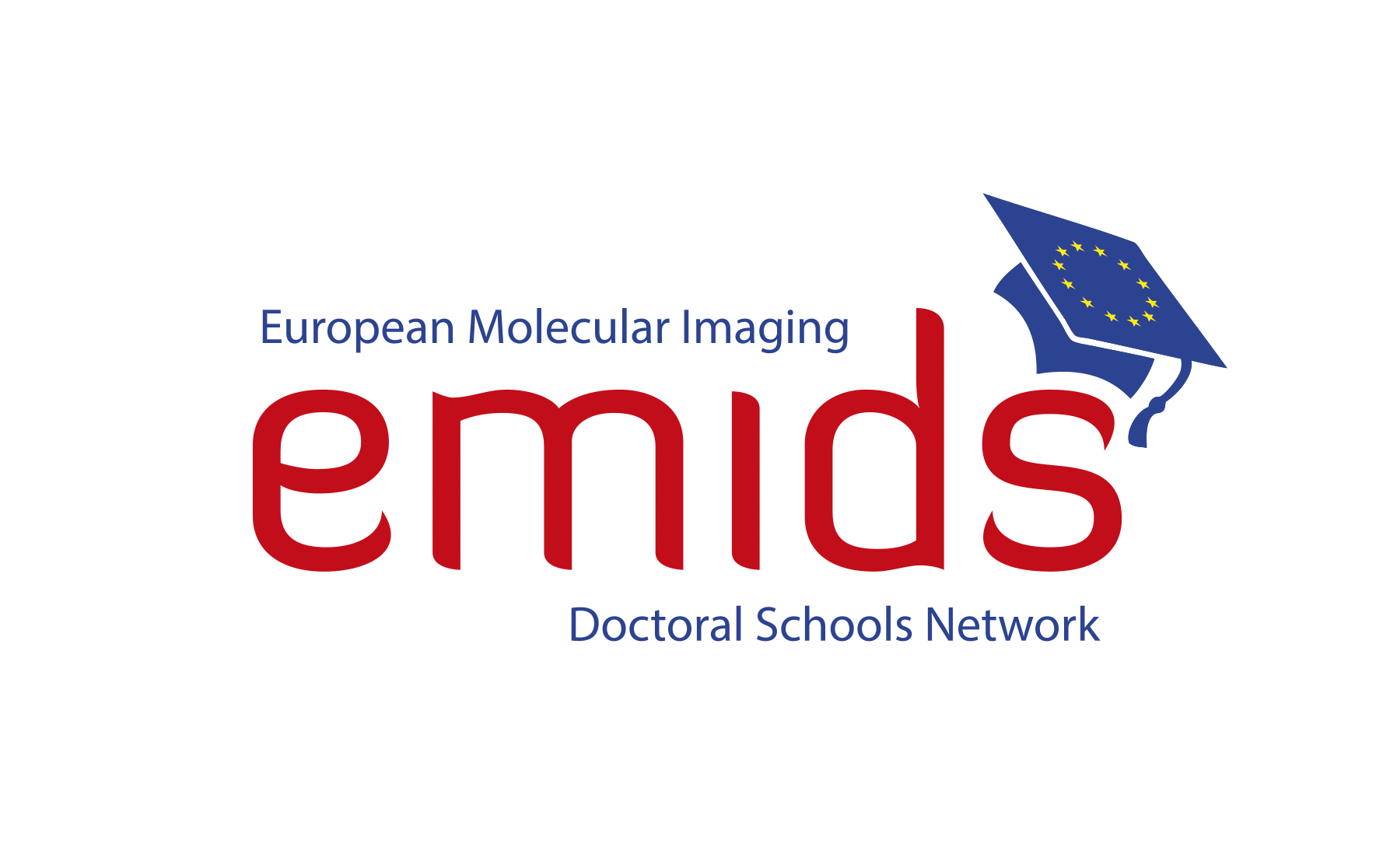 European Molecular Imaging Doctoral School
EMIDS        180 ECTS
Expert training
10 ECTS/month
(min 30-max 60 ECTS)
EMIM
Poster: 10 ECTS Oral: 20 ECTS
(min 40 ECTS)
MI workshops
5 ECTS/workshop
(min 10- max 20 ECTS)
Doctoral dissertation 
100 ECTS
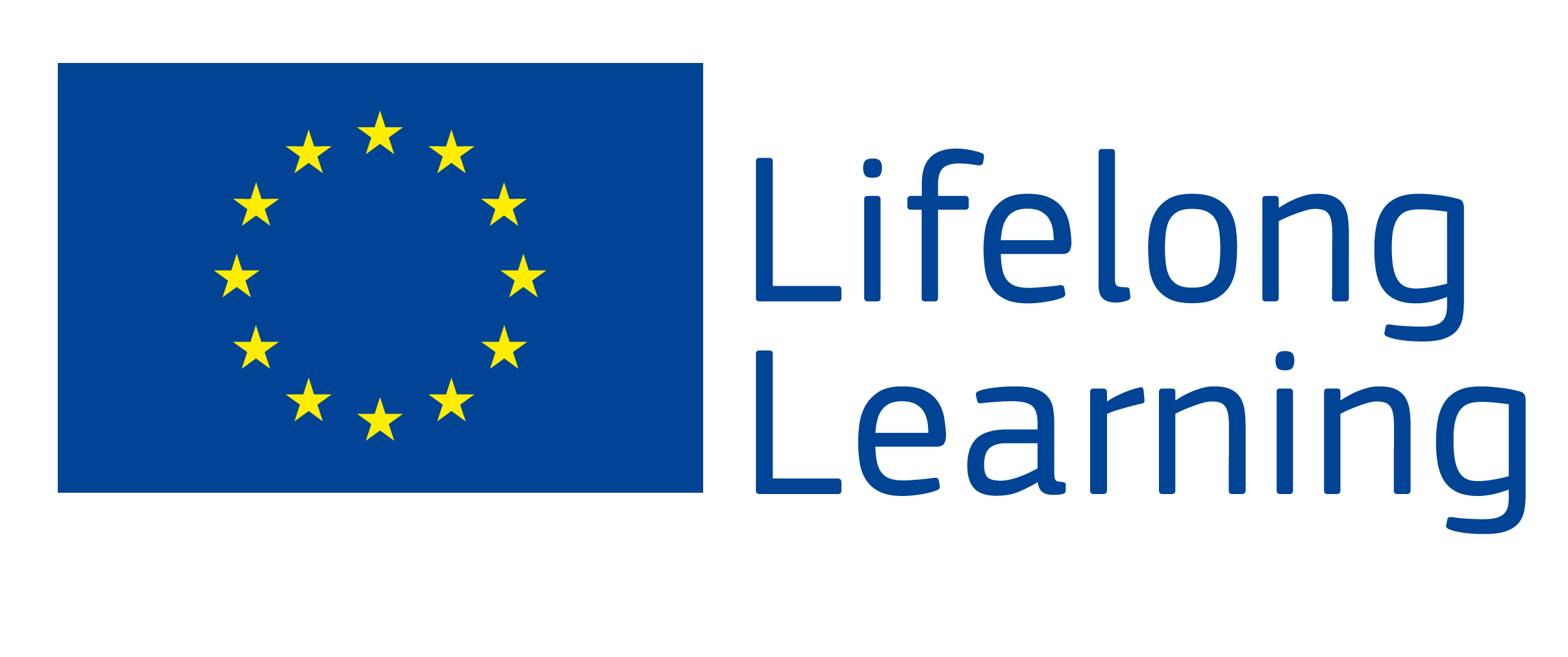 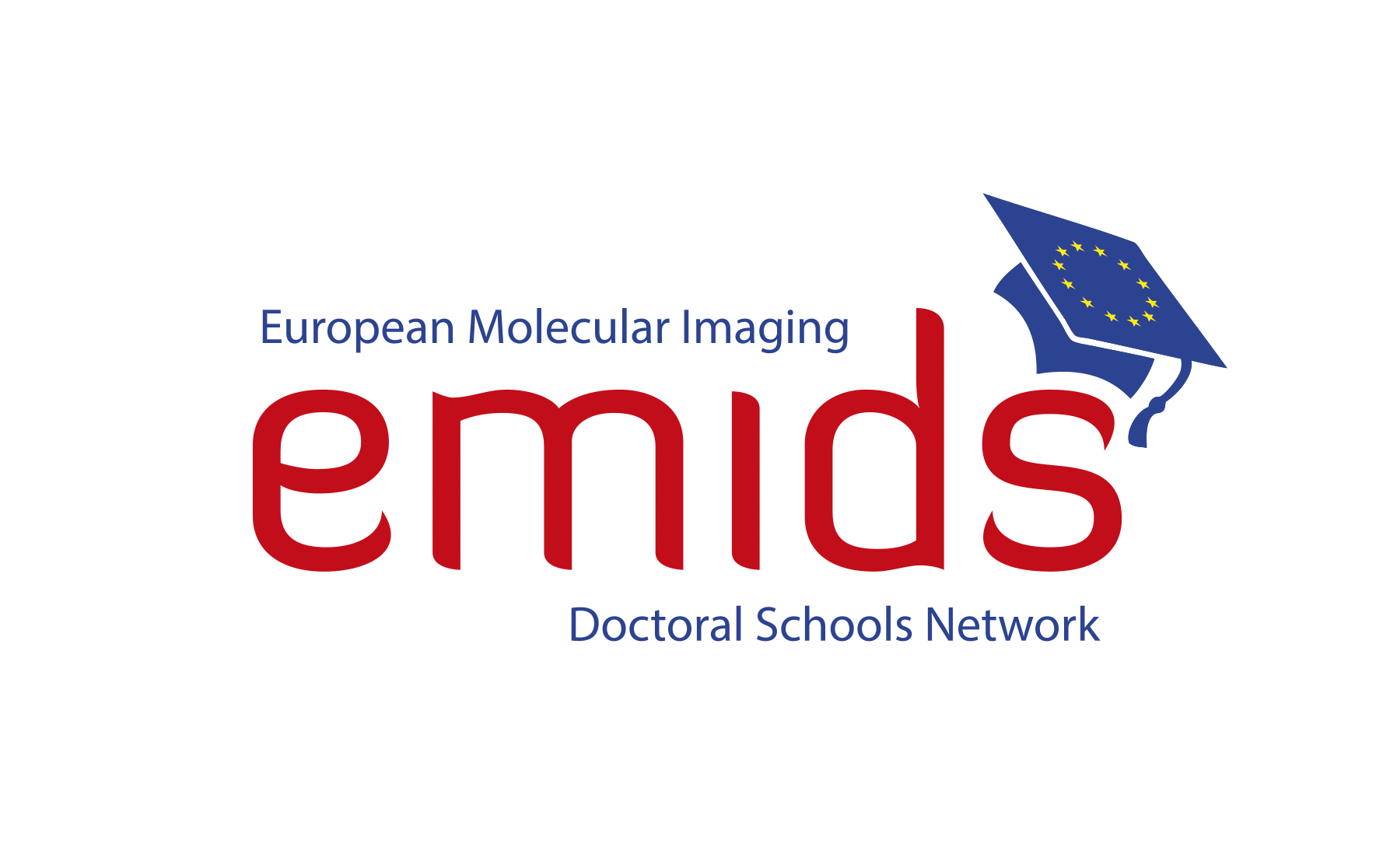 European Molecular Imaging Doctoral School
Advantage for research team:
EU network for grant applications
Improved Quality of PhD
Joint PhD/ Double PhD
Internationalization
Attract PhD student to workshops
Advantage for students:
Expert training/feedback
Mobility
Improved visibility
Improved employability
Network
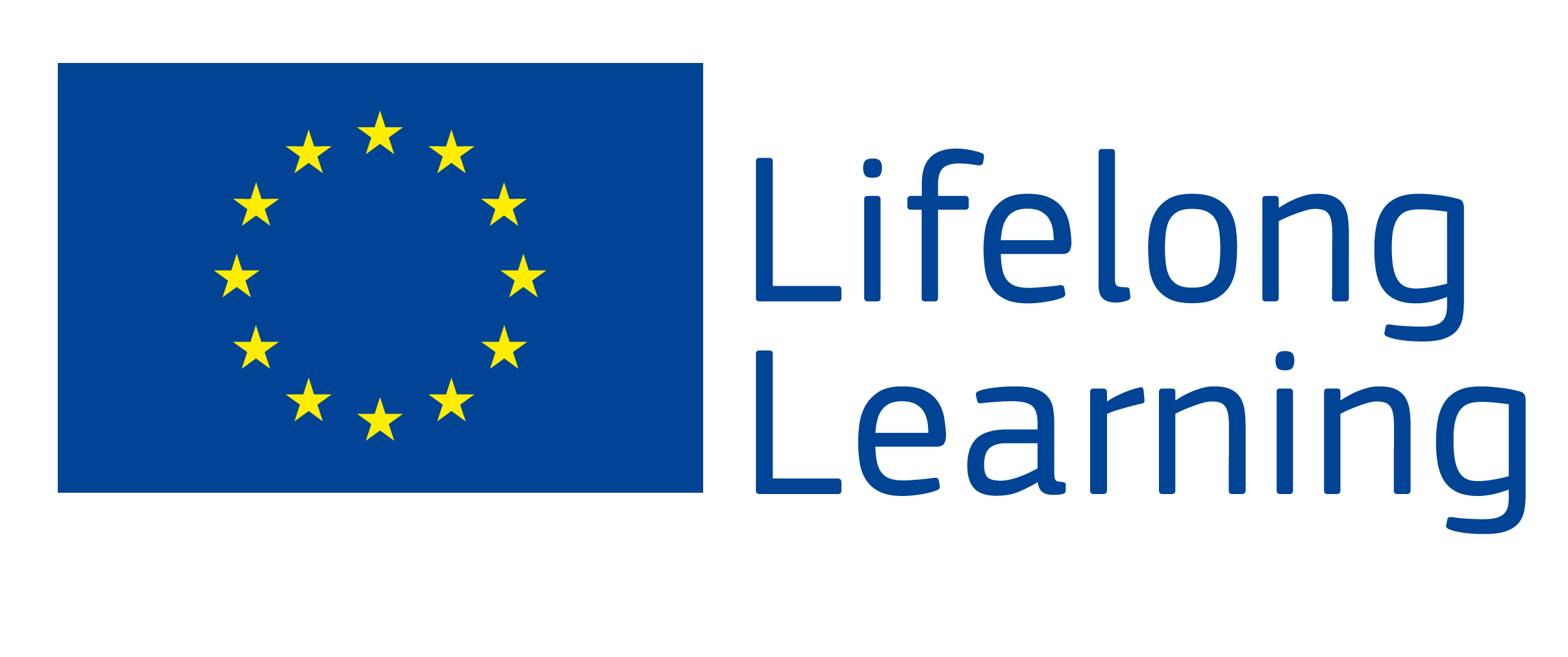 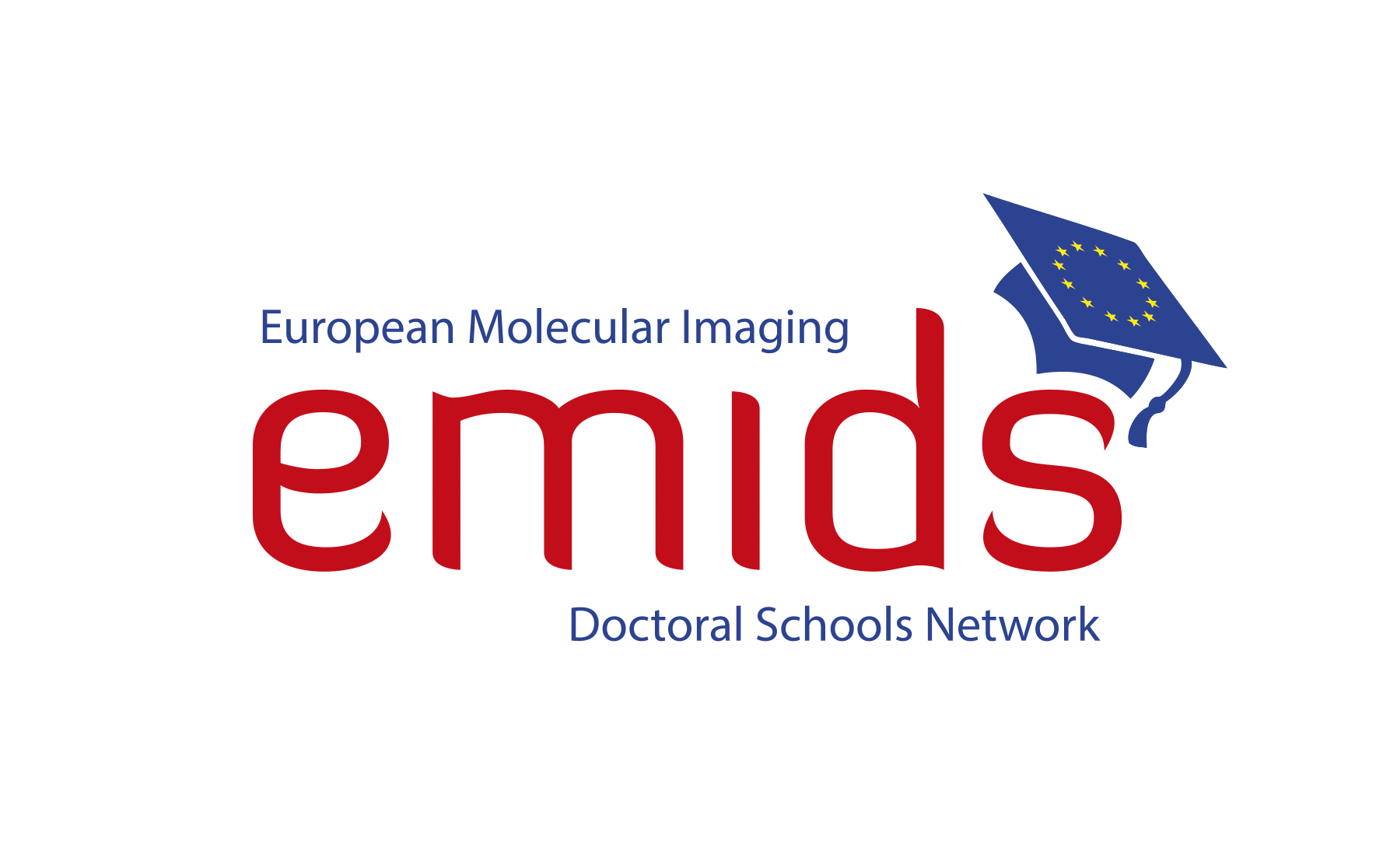 European Molecular Imaging Doctoral School
EMIDS Website/Forum 
Workshop announcements
Online Education
Grant opportunities
EMIDS PhD Presentations and thesis
EMIDS sessions at EMIM
Oral presentations (5/year)
Poster presentations
PhD presentations
Feedback from EMIDS jury
EMIDS fund raising for mobility
Industry
EU Grants (Cost, Marie Curie, …)
EMIDS support
EMIDS diploma supplement
Joint or double degree
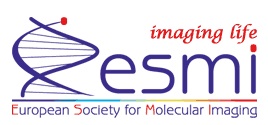 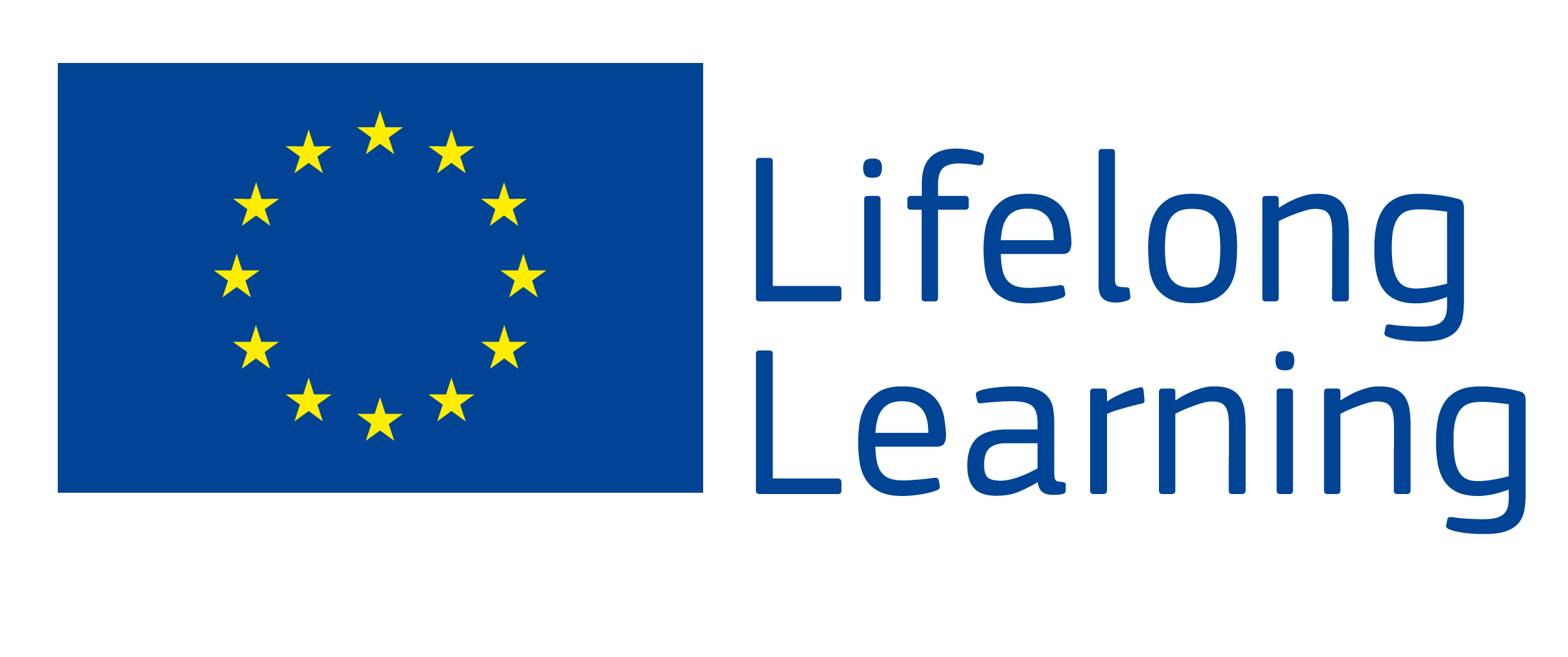 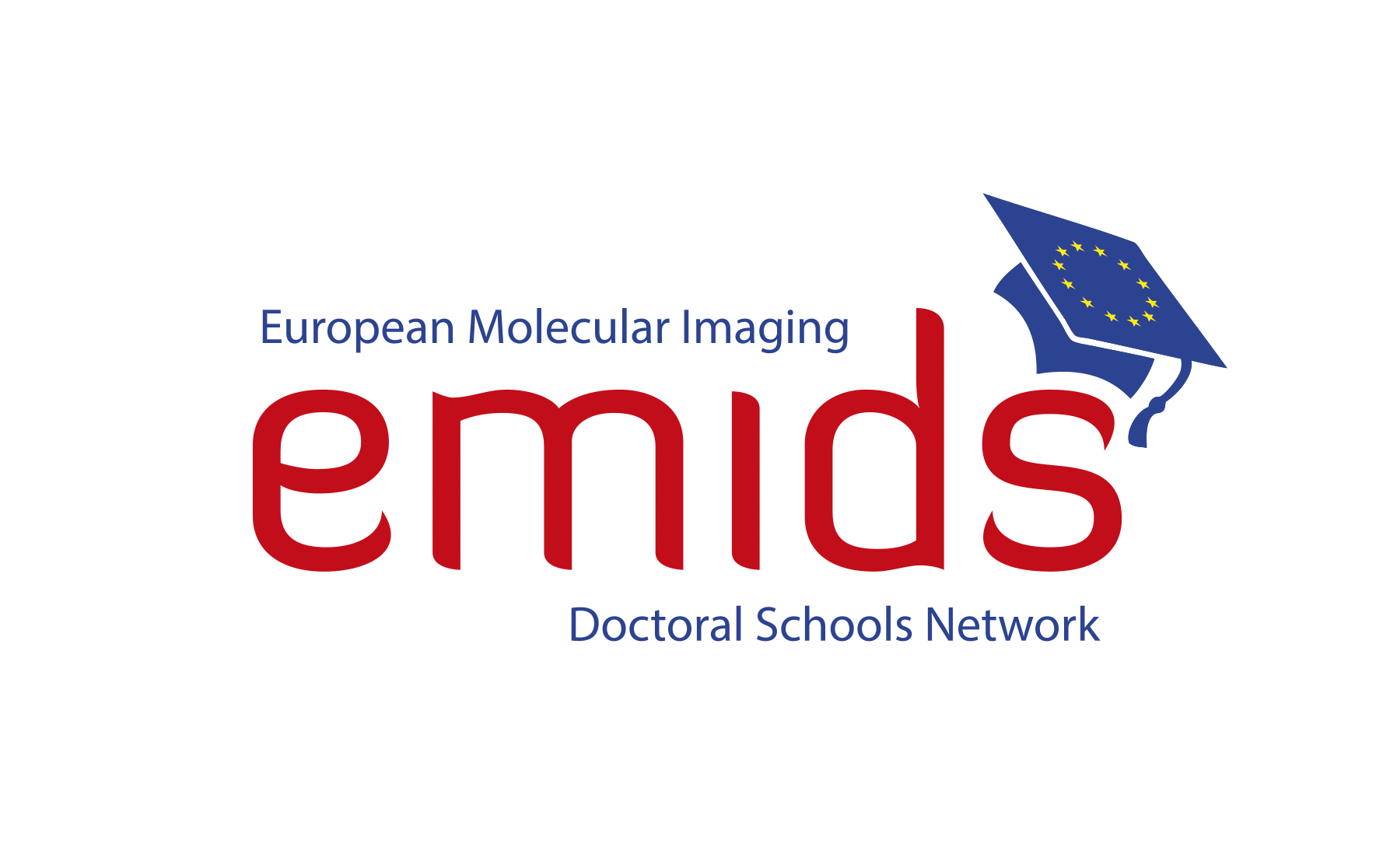 European Molecular Imaging Doctoral School
EMIDS         Budget ?
EMIDS grants offered by Universities
	- for incoming or outgoing students
	- EMIDS partners
EU funding programs
	- COST, Marie Curie
National networks & societies
	- Ireland: NBIP
	- France: FLI?
ESMI
Industry
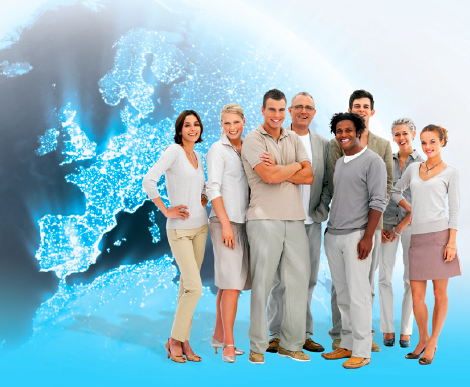 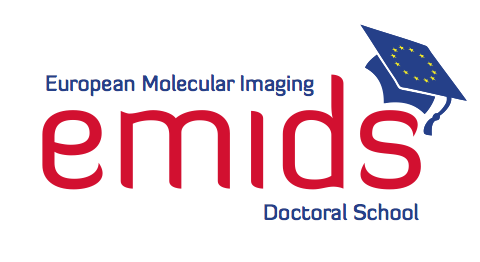 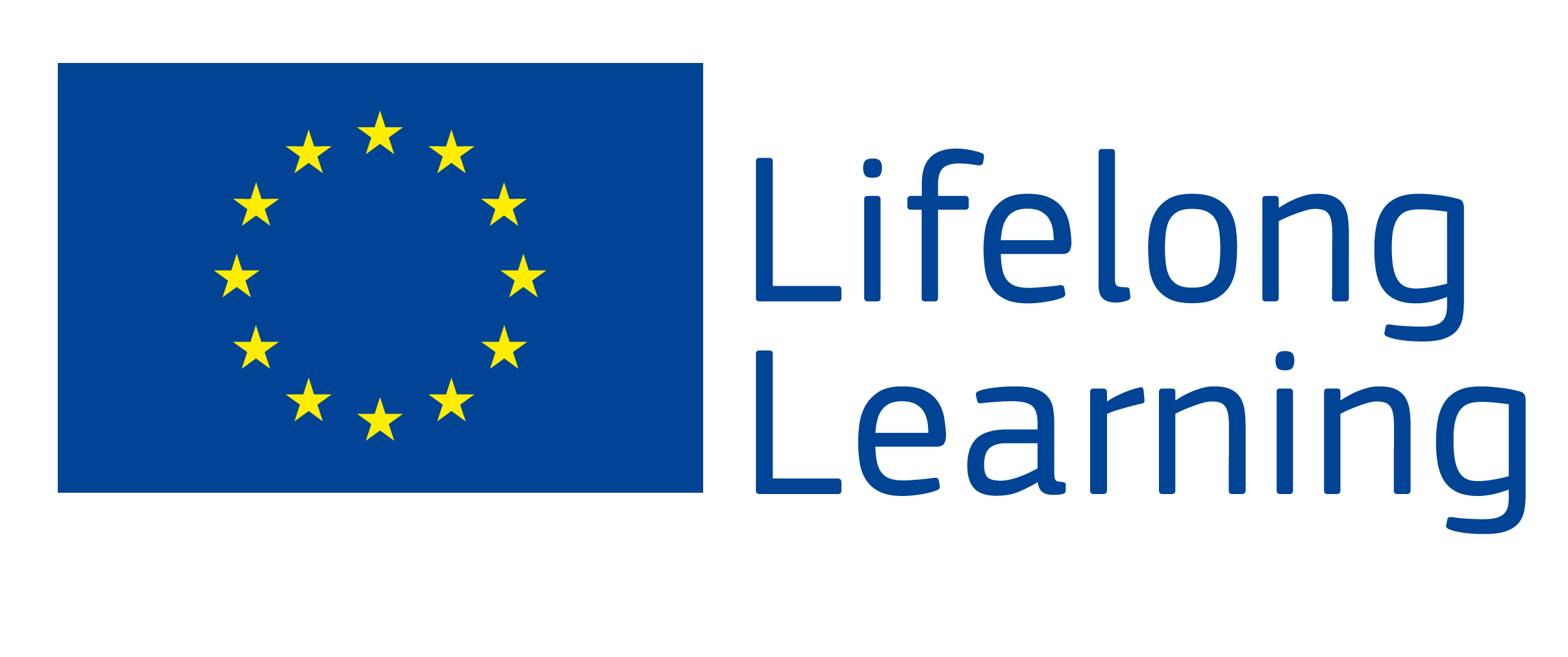 European Molecular Imaging Doctoral School
Start in 2nd year of PhD
1st generation in Oct 2014
EMIDS  When?
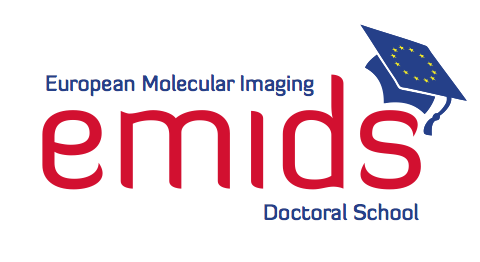 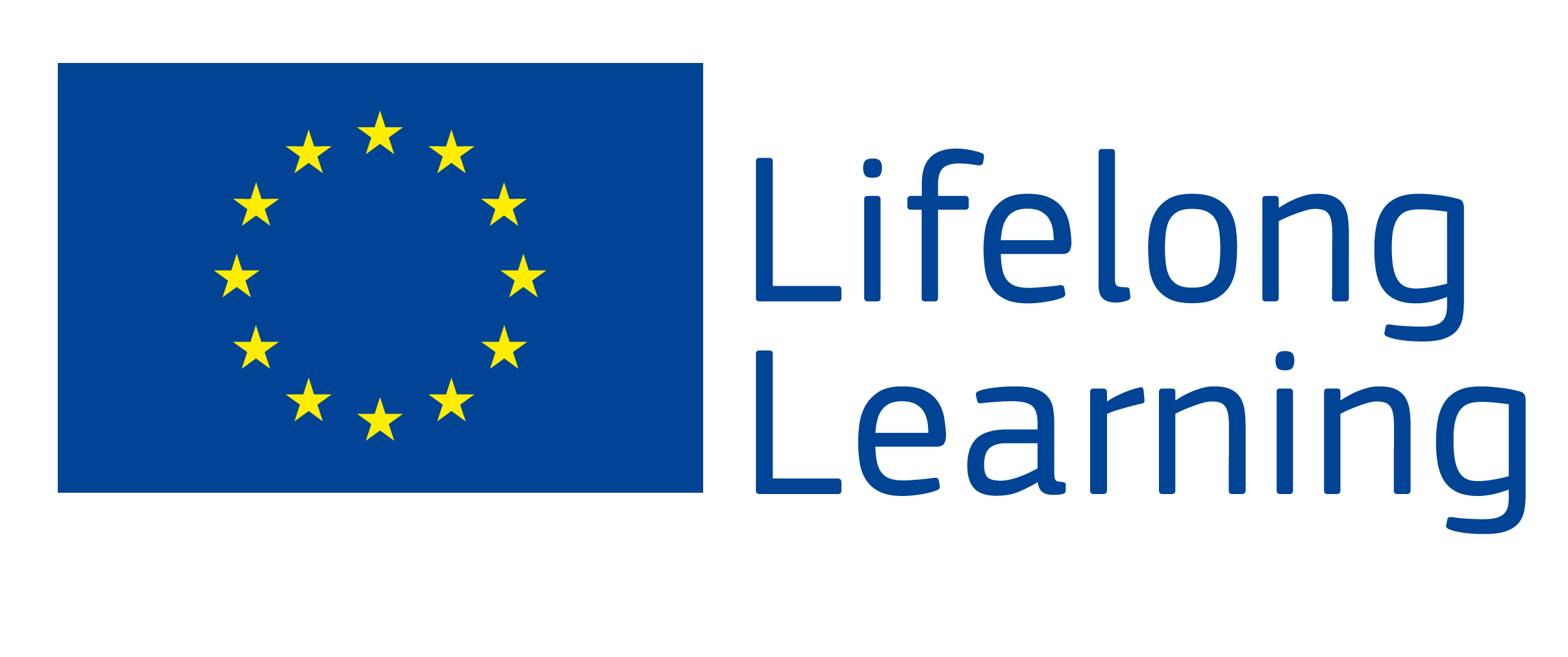 European Molecular Imaging Doctoral School
EMIDS  extending the network!! Now
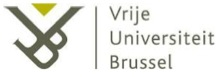 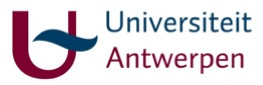 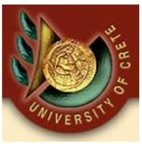 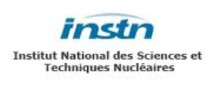 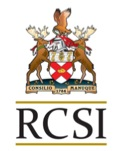 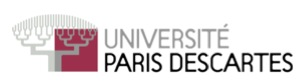 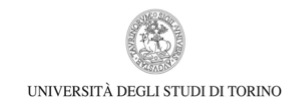 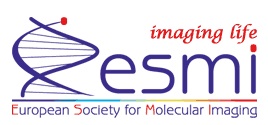 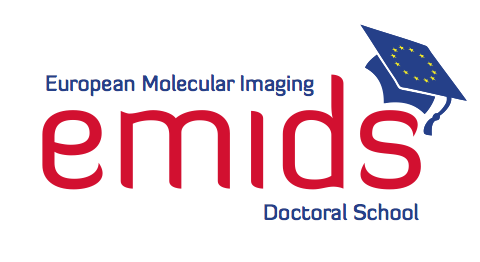 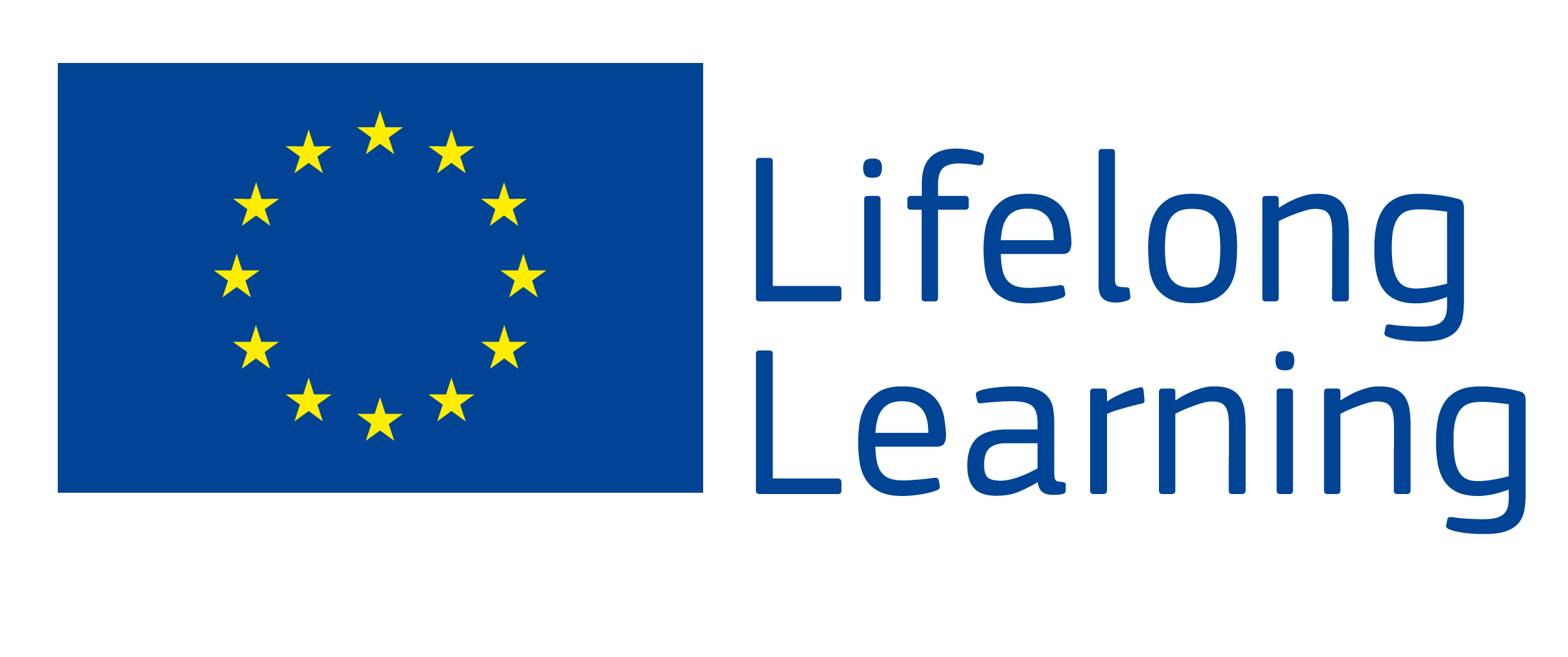 European Molecular Imaging Doctoral Schools Network
www.emids.eu
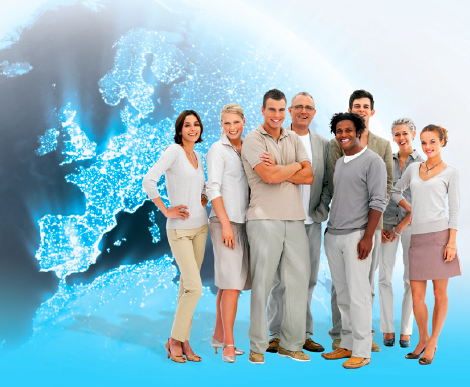 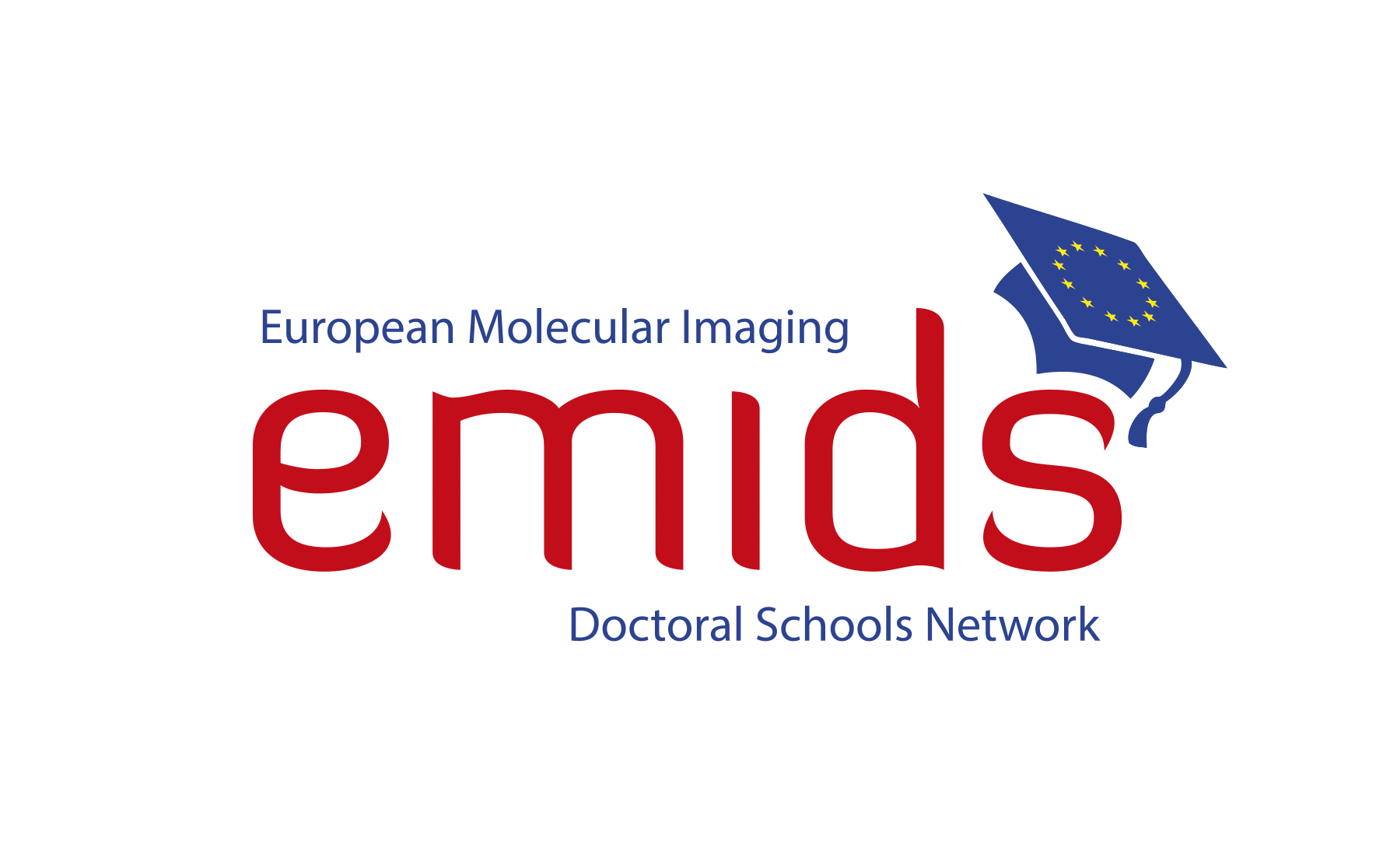 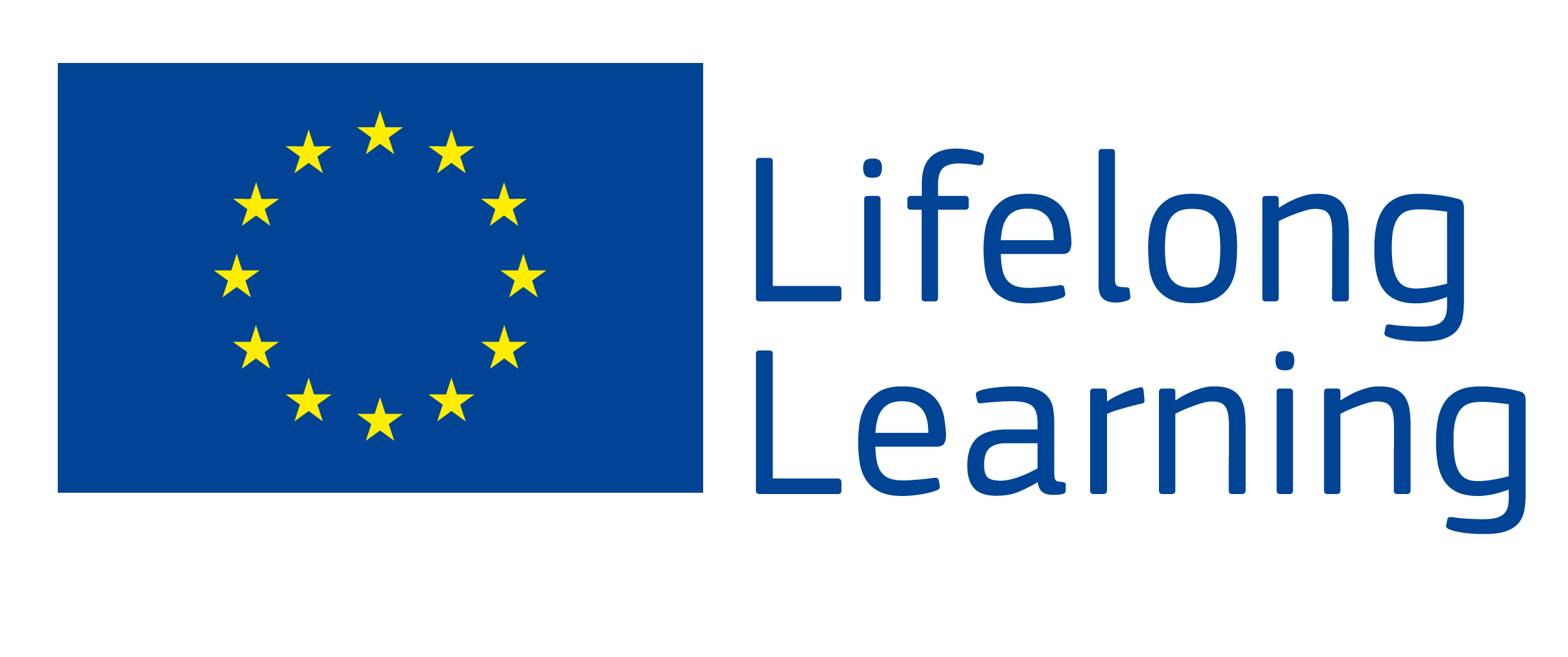